Inguinal canal
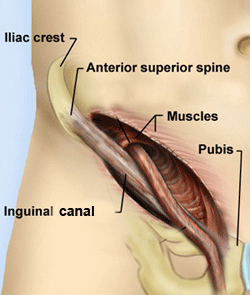 Inguinal Canal
It is an oblique passage through the lower part of the anterior abdominal wall

Present in both sexes

It allows structures to pass to and from the testis to the abdomen in males

In females it permits the passage of the round ligament of the uterus from the uterus to the labium majus

Transmits ilioinguinal nerve in both sexes
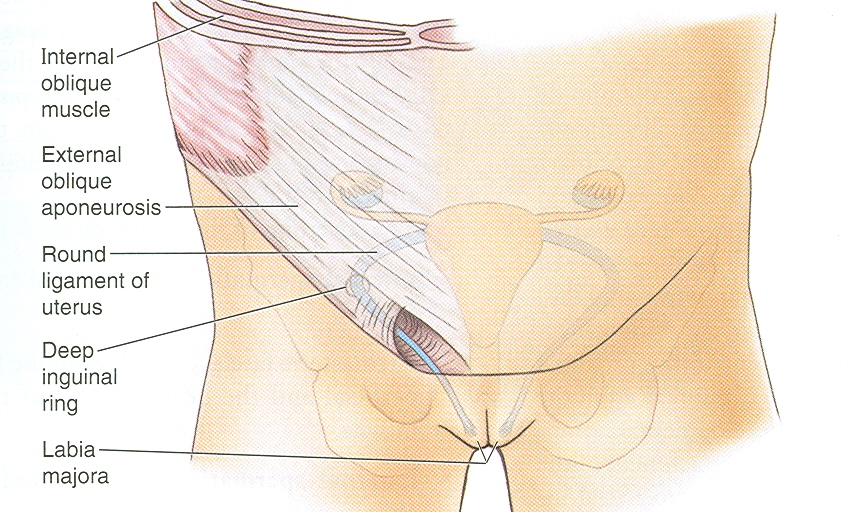 Inguinal Canal
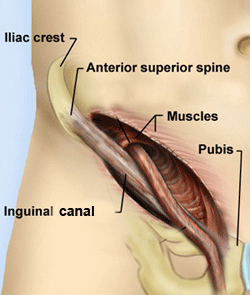 It is about 1 ½ inches or 4cm long in the adults

Extends from the deep inguinal ring downward and medially to the superficial inguinal ring

Lies parallel to and immediately above the inguinal ligament

In the newborn child, the deep ring lies almost directly posterior to the superficial ring
Deep Inguinal Ring
Is an oval opening in the fascia transversalis

Lies about ½ inch (1.3cm) above the inguinal ligament midway between the anterosuperior iliac spine and the symphysis pubis

Margins of the ring give attachment to the internal spermatic fascia
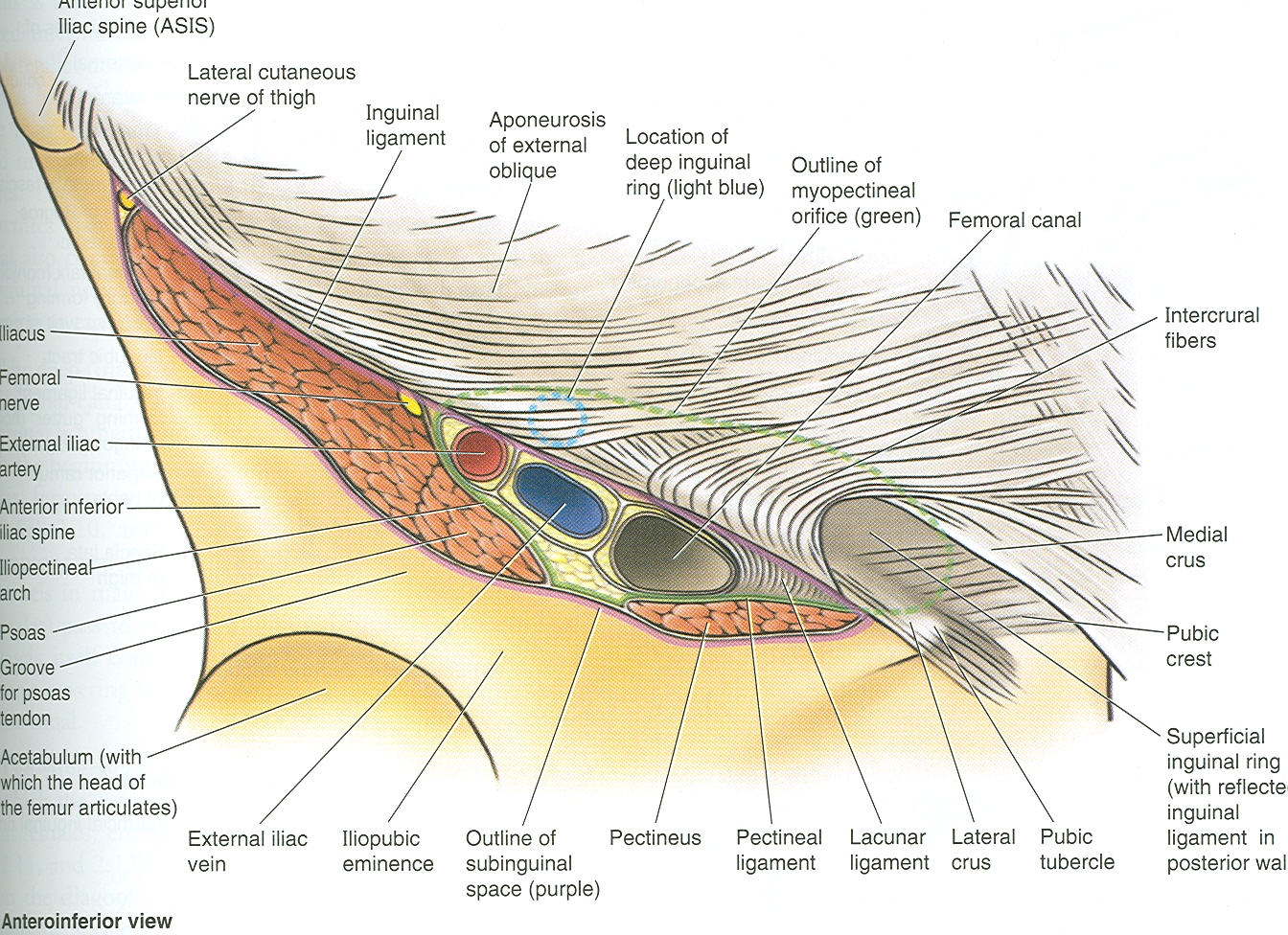 Superficial Inguinal Ring
Triangular in shape

Defect in the aponeurosis of the external oblique muscle

Lies immediately above and medial to the pubic tubercle

Its margins some times called crura(Med & lat crus), give attachment to the external spermatic fascia
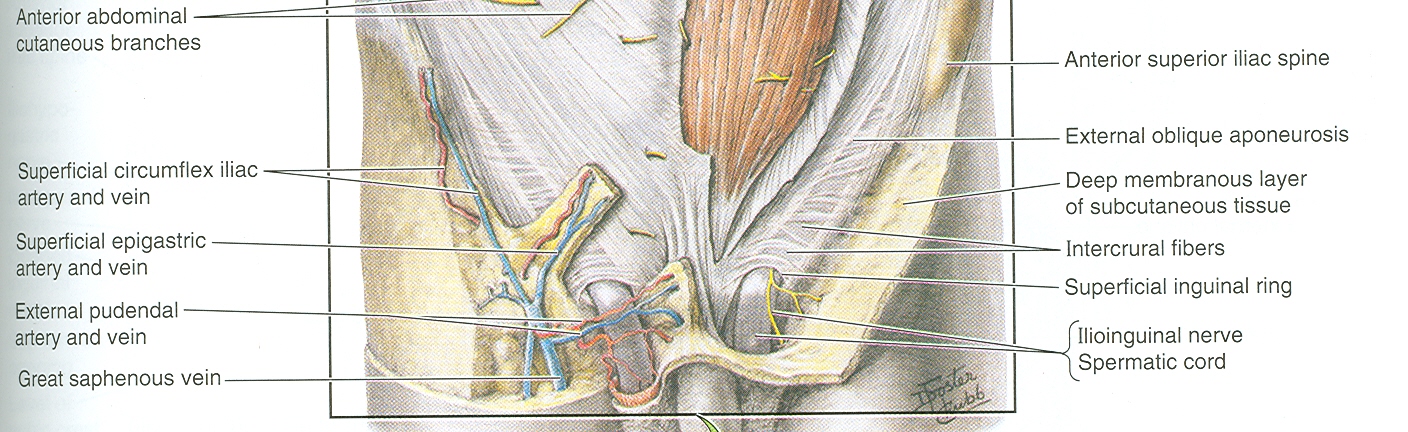 Anterior Wall of Inguinal Canal
It is formed along its entire length by aponeurosis of the external oblique muscle

It is reinforced in its lateral third by the origin of the internal oblique from the inguinal ligament

This wall is strongest where it lies opposite the weakest part of posterior wall, that is deep inguinal ring
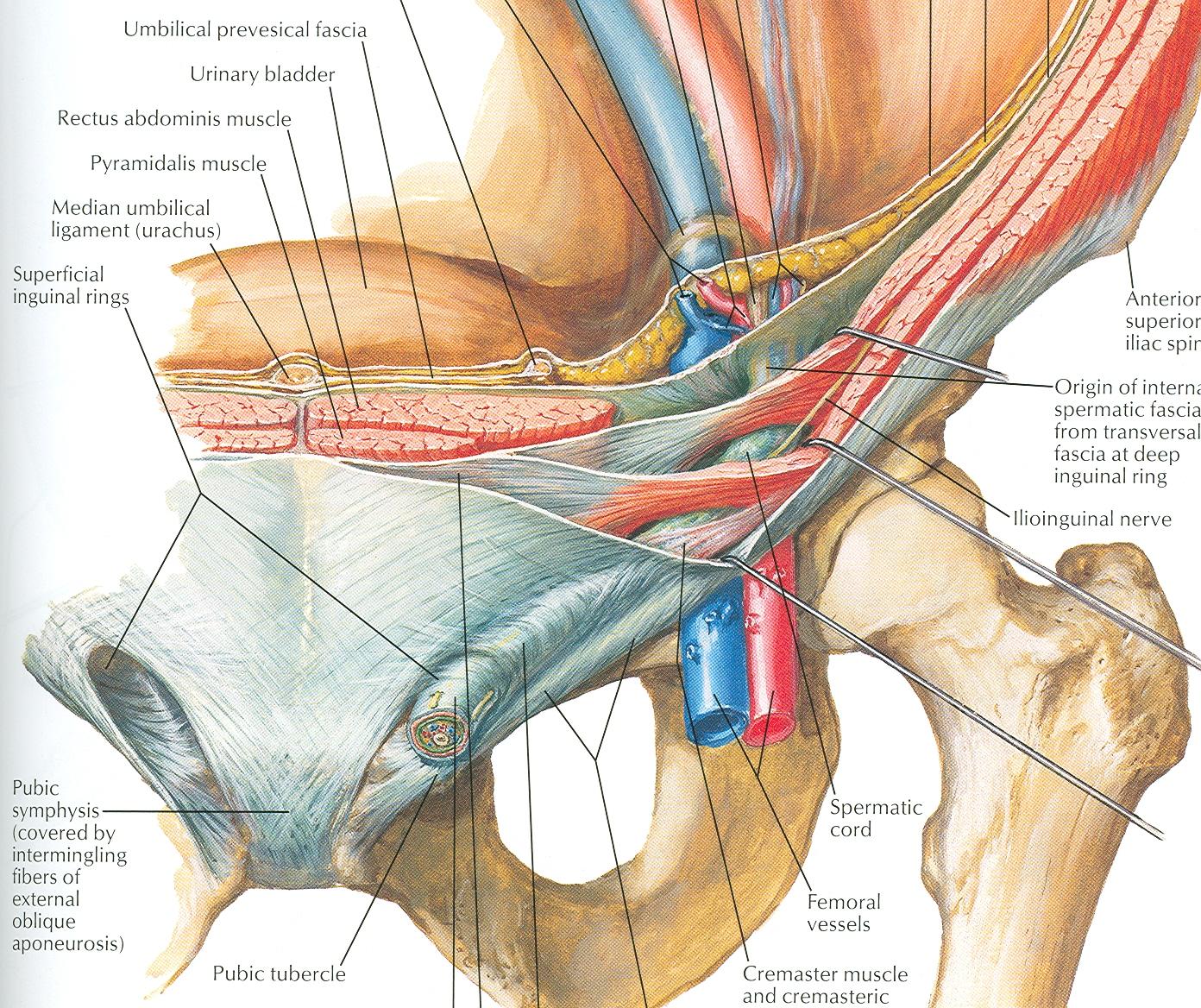 Posterior Wall of Inguinal Canal
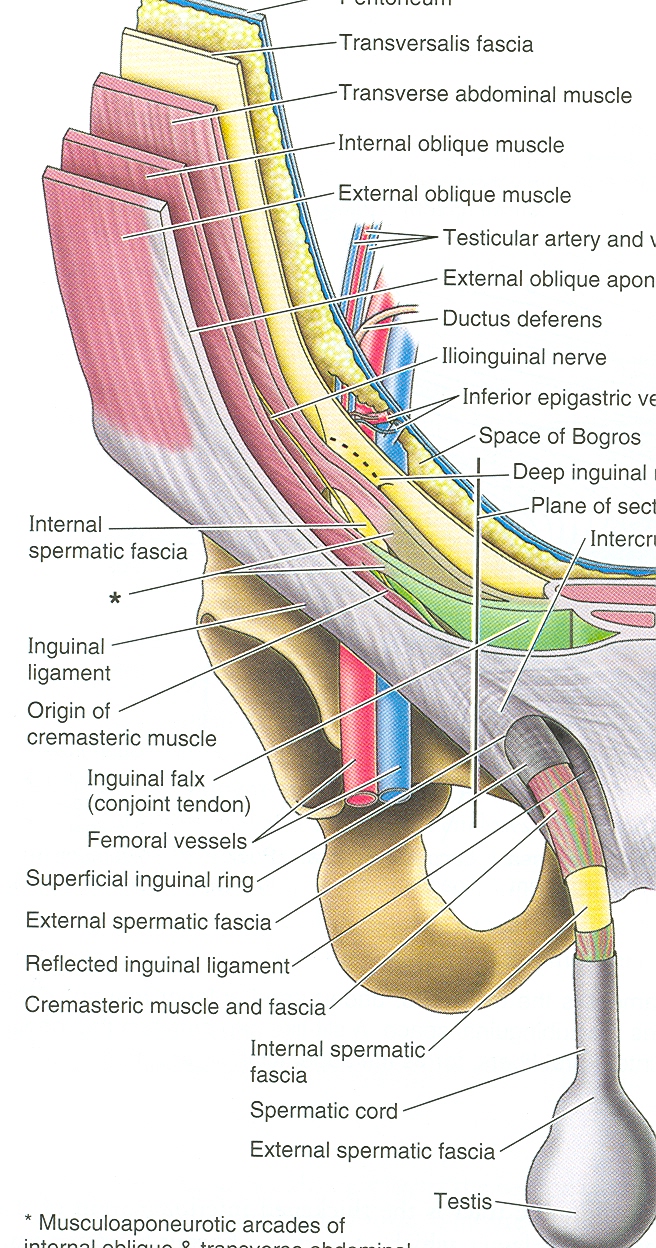 It is formed along its entire length by the fascia transversalis

It is reinforced in its medial third by conjoint tendon, the common tendon of insertion of internal oblique and transversus, attached to the pubic crest and pectineal line

This wall is strongest where it lies opposite the weakest part of the anterior wall, that is superficial inguinal ring
Inferior Wall of Inguinal Canal = floor
It is formed by the rolled-under inferior edge of the aponeurosis of the external oblique muscle called inguinal ligament and at its medial end, the lacunar ligament

Superior Wall of Inguinal Canal = Roof

It is formed by the arching lowest fibers of the internal oblique and transversus abdominis muscles
Functions of Inguinal Canal
It allows structures of spermatic cord to pass to and from the testis to the abdomen in male

Permits the passage of round ligament of uterus from the uterus to the labium majus in female
Contents of inguinal canal
Spermatic cord & its contents in male
 Round ligament in female
Genital branch of genitofemoral nerve
Ilioinguinal nerve: Enter the canal through the posterior wall
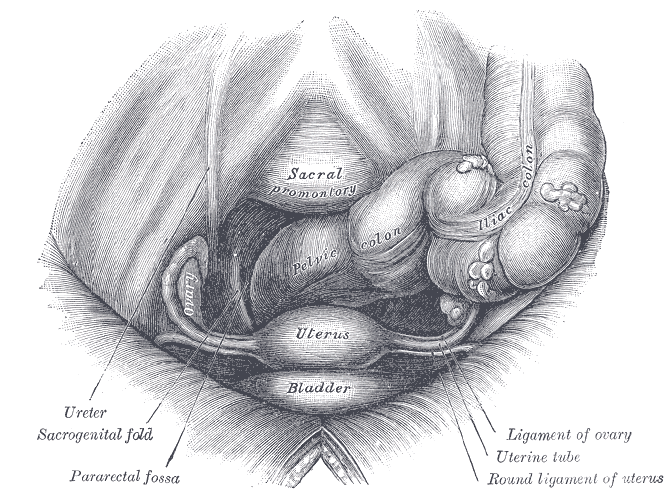 Inguinal triangle
- Region of abdominal wall
 
 Borders
Medial border: Lateral margin of the rectus sheath, also called linea semilunaris
Superolateral border: Inferior epigastric vessels
Inferior border: Inguinal ligament
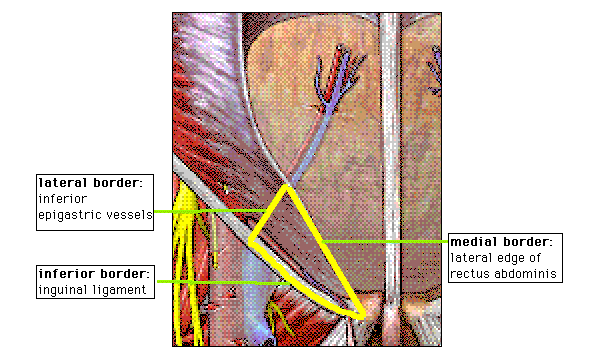 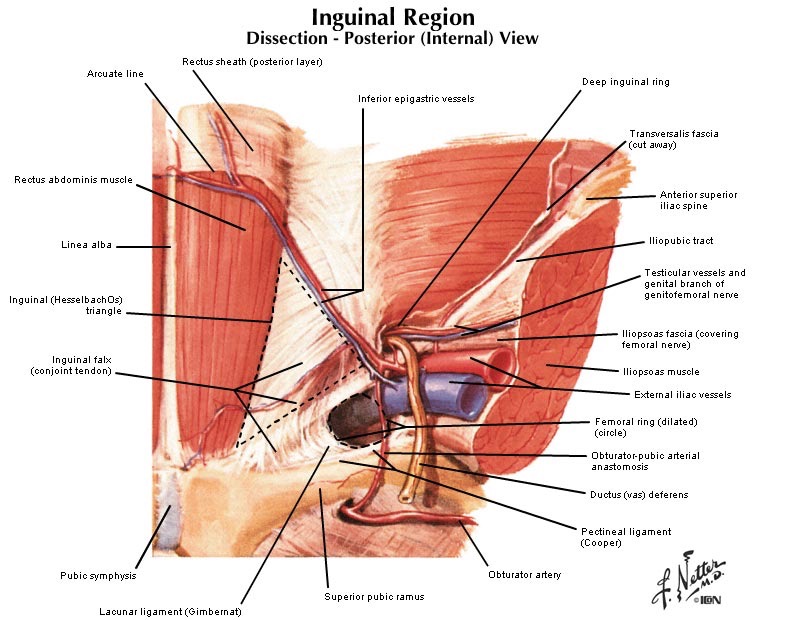 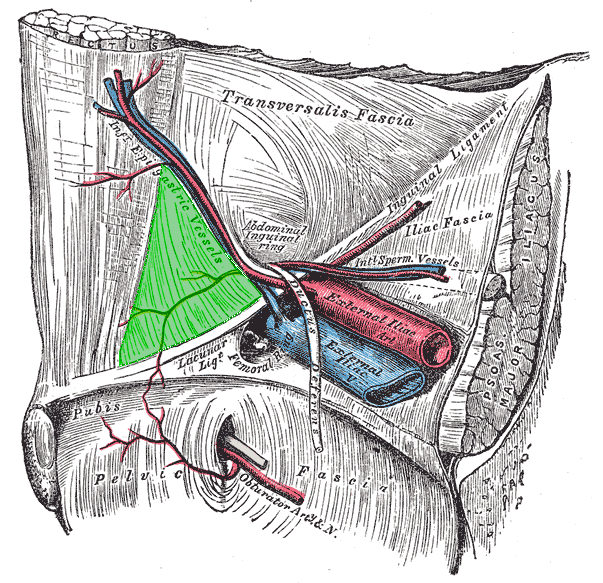 Spermatic Cord
It is a collection of structures that pass through the inguinal canal to and from the testis

It is covered with three concentric layers of fascia derived from the layers of anterior abdominal wall

It begins at the deep inguinal ring lateral to the inferior epigastric artery and ends at the testis
Structures of Spermatic Cord
Vas deferens
Testicular artery and vein
Testicular lymph vessels
Autonomic nerves
Processus vaginalis
Cremastric artery
Artery of the vas deference
Genital branch of genitofemoral nerve
Covering of the Spermatic Cord
The covering of the spermatic cord are three concentric layers of fascia derived from the layers of the anterior abdominal wall 

Each covering is acquired as the processus vaginalis descends into the scrotum through the layers of the abdominal wall

External Spermatic fascia: Is derived from the external oblique aponeurosis and attached to the margins of the superficial inguinal ring

Cremasteric Fascia: Is derived from the internal oblique muscle

Internal Spermatic Fascia: Is derived from the fascia transversalis and attached to the margins of deep inguinal ring
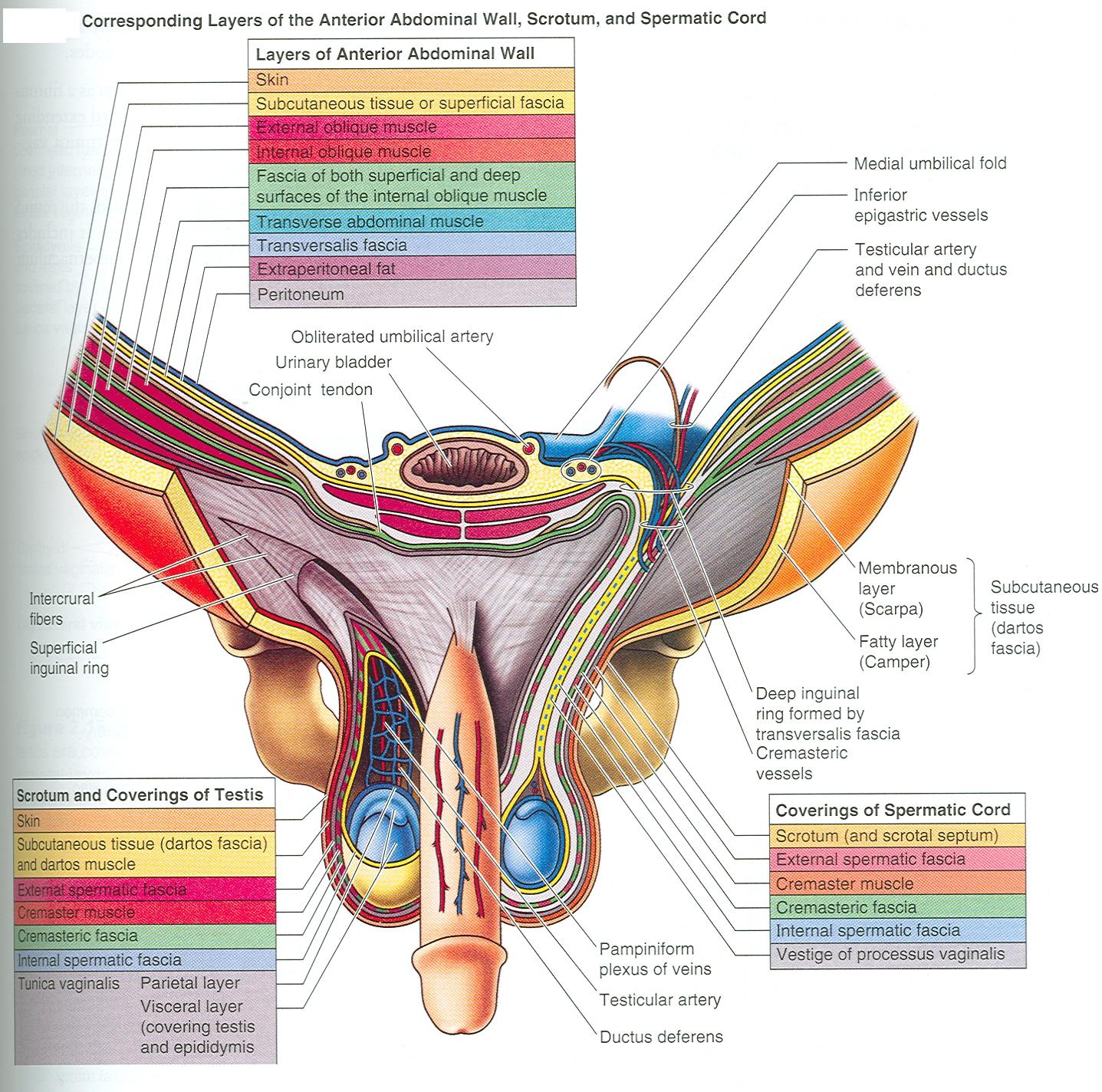 Vas Deferens
It is a cord like structure 

Can be palpated between finger and thumb in the upper part of the scrotum

It is a thick walled muscular duct that transport spermatozoa from the epididymis to the prostatic urethra
Testicular Artery
It is a branch of abdominal aorta at level of L2

It is long and slender 

Descends on the posterior abdominal wall

It traverses the inguinal canal and supplies the testis and the epididymis
Testicular Veins
These are the extensive venous plexus, the pampiniform plexus

Leaves the posterior border of the testis

As the plexus ascends, it becomes reduced in size so that at about the level of deep inguinal ring, a single testicular vein is formed

Drains into left renal vein on left side and inferior vena cava on right side
Testicular artery & vein
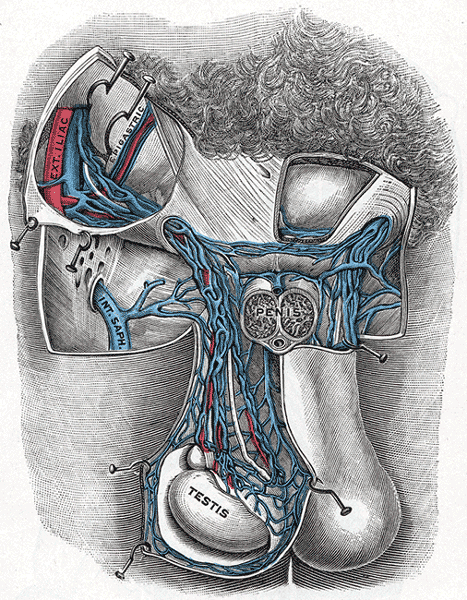 Autonomic nerve & Genitofemoral nerve
Autonomic nerves
Sympathetic fibers run with testicular artery from renal or aortic sympathetic plexuses
Afferent sensory nerve 
Genital branch of the genitofemoral nerve
- Its root L1& L2
- Supply the cremastric muscle
Testicular lymphatic vessels
Ascend through the inguinal canal
Passes up over the post. Abdominal wall
Reach the lumbar (Para-aortic) lymph nodes on each side of the aorta at level L1
Processus vaginalis
An out pouching of peritoneum that in the fetus is responsible for the formation of the inguinal canal
The remains of the processus vaginalis causes the indirect hernia
Developing of process vaginalis
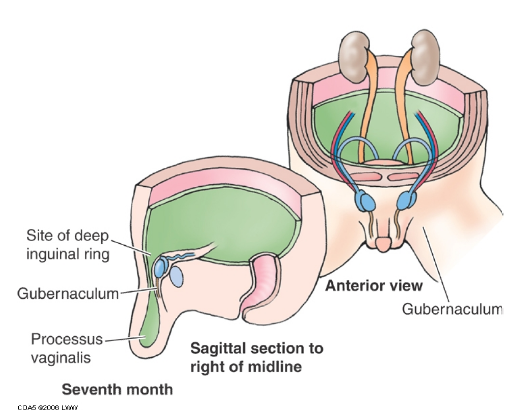 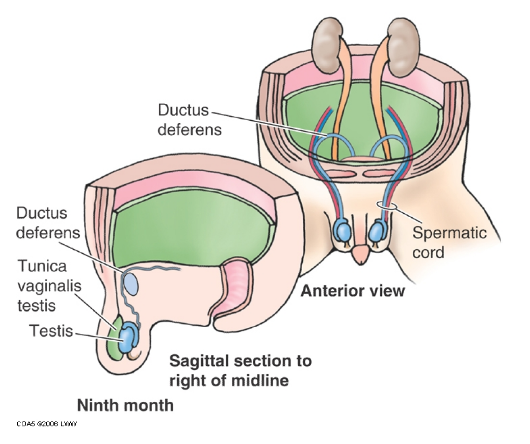 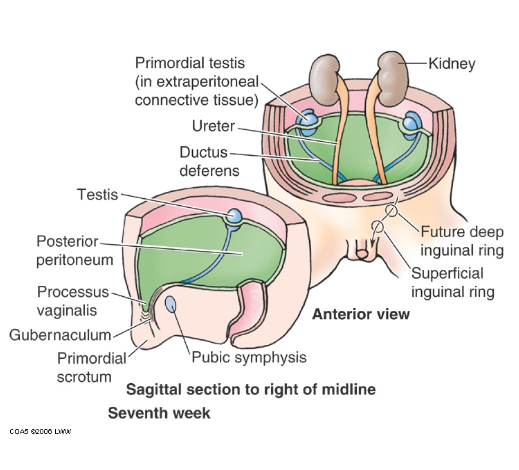 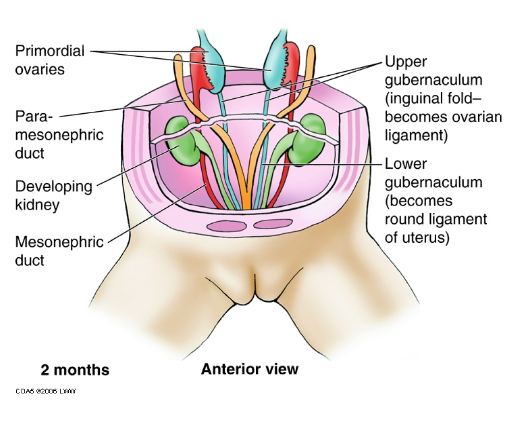 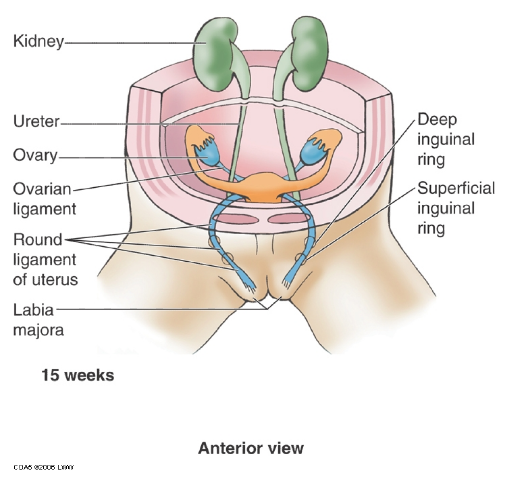 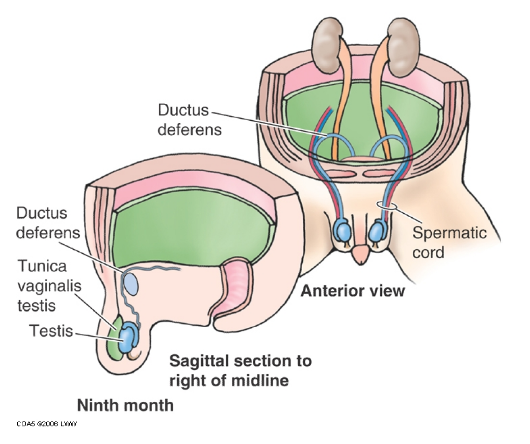 Developing of process vaginalis……..cont
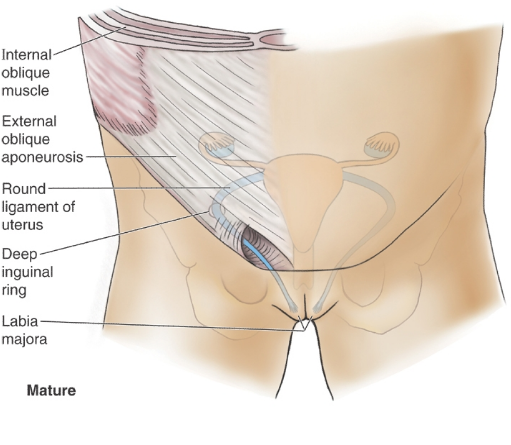 Inguinal Hernia
A hernia is the protrusion of part of the abdominal contents beyond the normal confines of the abdominal wall

Consists of three parts: the sac, contents of the sac, covering of the sac

Hernial coverings are formed from the layers of the abdominal wall through which the hernial sac passes
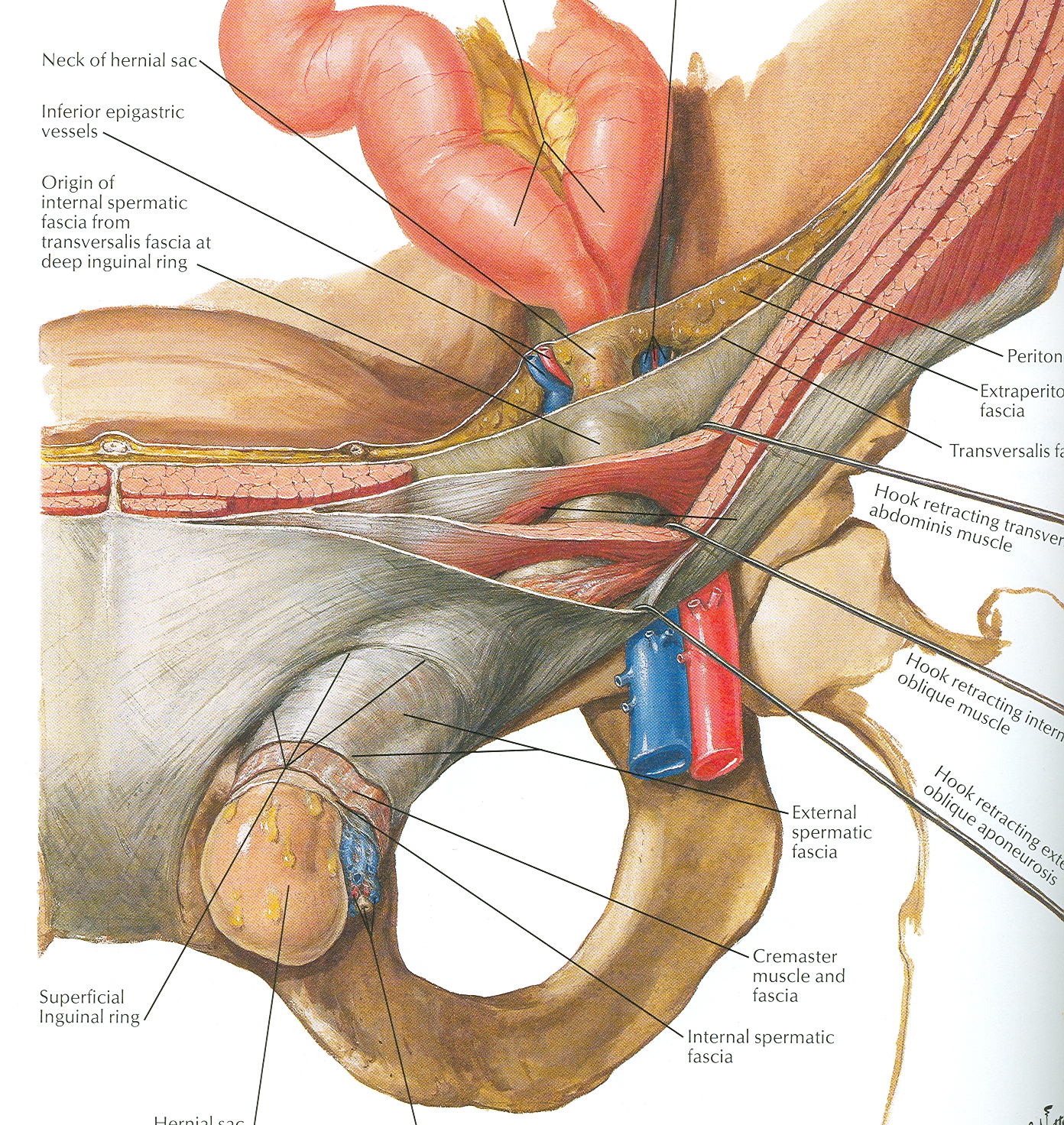 Indirect Inguinal Hernia
It is the most common form of hernia

Is believed to be congenital in origin

The hernial sac is remains of processus vaginalis

Enters the inguinal canal through the deep inguinal ring lateral to the inferior epigastric vessels

It may extend part of the way along the canal or  as far as the superficial inguinal ring
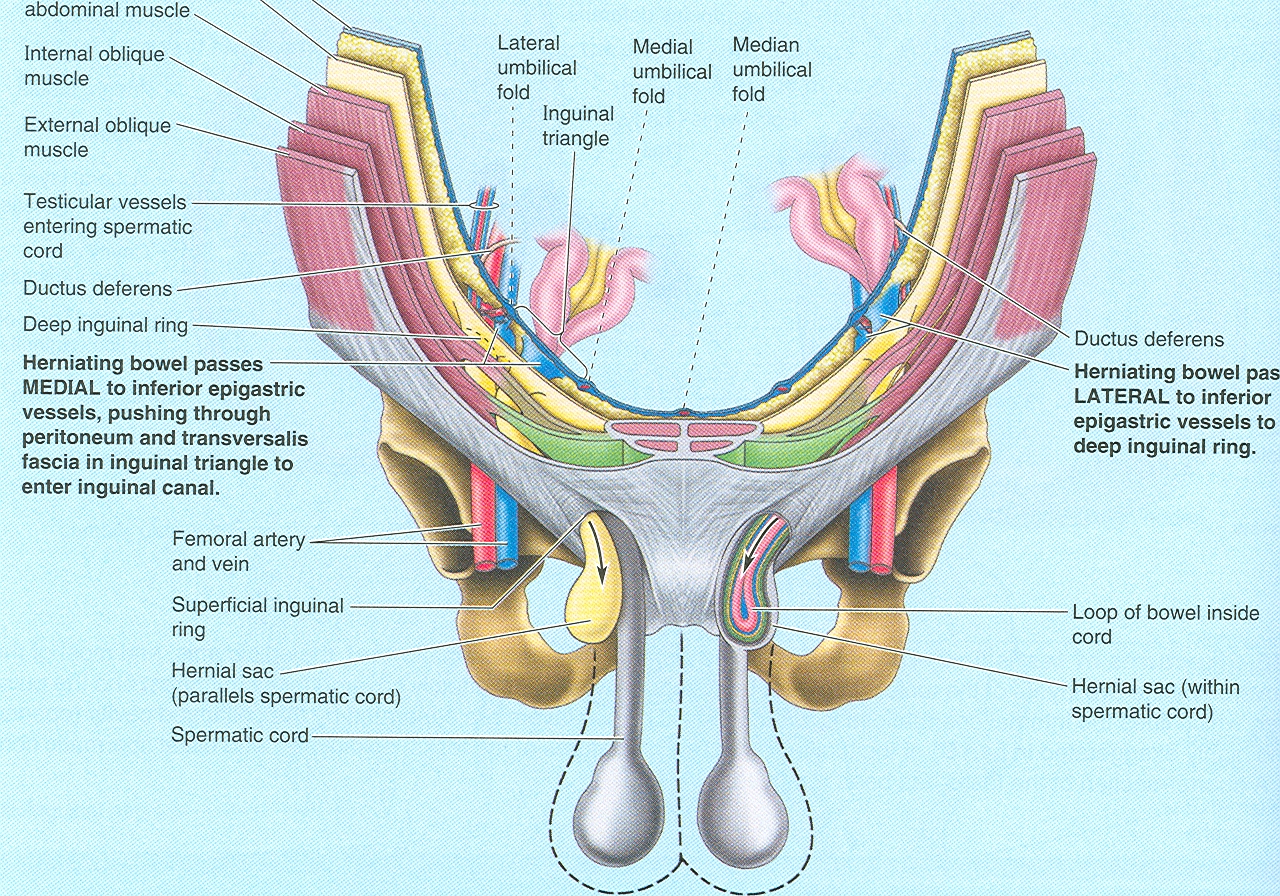 Indirect Inguinal Hernia
If the processus vaginalis has undergone no obliteration, the hernia is complete and extends through the superficial inguinal ring down into the scrotum or labium majus

Under these circumstances the neck of the hernial sac lies at the deep inguinal ring 

It is 20 times more common in young males than females

Is more common on the right side(the Rt. testis descends later than the Lt. testis)
Direct Inguinal Hernia
It composes about 15% of all inguinal hernias

Common in old men with weak abdominal muscles and rare in women 

Hernial sac bulges forward through the posterior wall of the inguinal canal medial to the inferior epigastric artery

The neck of the hernial sac is wide
Inguinal Hernia
Direct Hernia Route
Note:
   The hernia sac passes directly through inguinal triangle and may disrupt the floor of the inguinal canal.
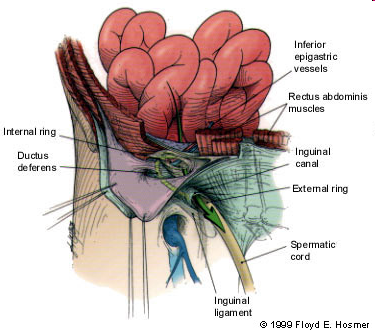 Indirect Hernia Route
Note:
    The hernia sac passes outside the boundaries of Hesselbach's triangle(inguinal triangle) and follows the course of the spermatic cord.
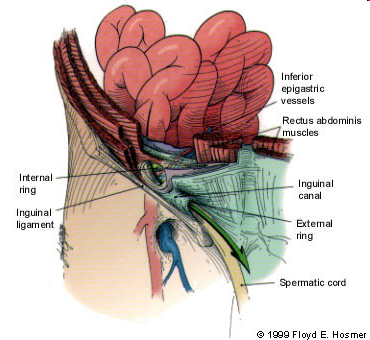 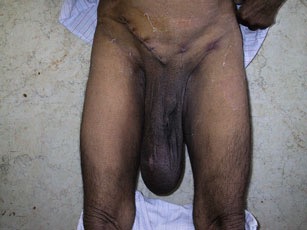 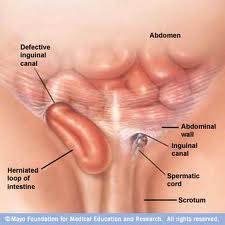 Scrotum
It is an outpouching of the lower part of the anterior abdominal wall

It contains testes, epididymis, and the lower ends of the spermatic cord

Its wall has following layers: skin, superficial fascia, external spermatic fascia derived from external oblique, cremastric fascia derived from internal oblique internal spermatic fascia derived from transversalis, and tunica virginals( parietal & visceral layer)
Skin of the Scrotum
Skin of the scrotum is thin, wrinkled, and pigmented and forms a single pouch

A ridge in the midline indicates the line of fusion of the two lateral labioscrotal swellings

Superficial fascia is continuous with the fatty and membranous layers of the anterior abdominal wall
Superficial Fascia
Superficial fascia is continuous with the fatty and membranous layers of the anterior abdominal wall

The fat is replaced by smooth muscle called dartos muscle

It is responsible for wrinkles of the skin
Membranous layer referred to as Colle’s fascia

Innervated by sympathetic nerve fibers

Both layers of sup. Fascia contribute to a median partition that crosses the scrotum and separates the testes from each other
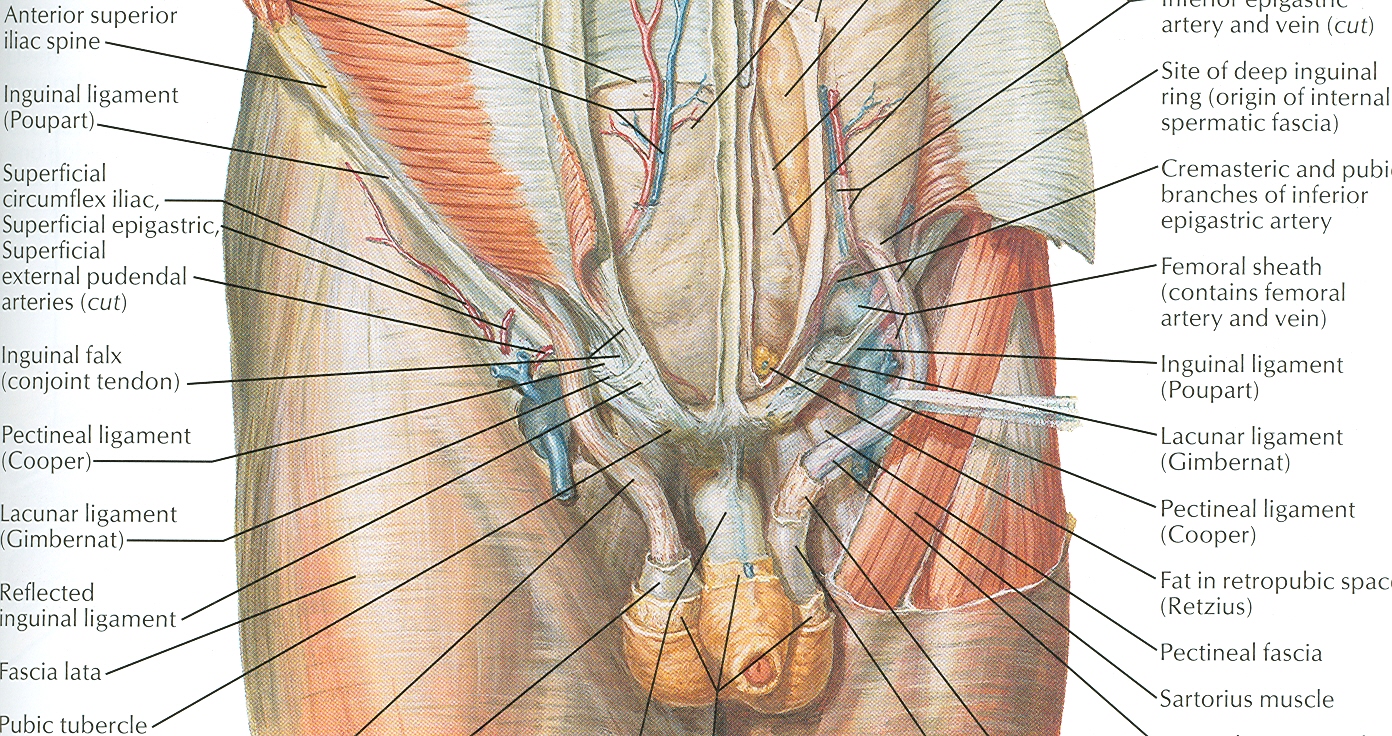 Spermatic Fasciae
Lies beneath the superficial fascia

Derived from three layers of anterior abdominal wall on each side

The external spermatic fascia is derived from external oblique

The cremastric fascia is derived from internal oblique

The internal spermatic fascia is derived from the fascia transversalis
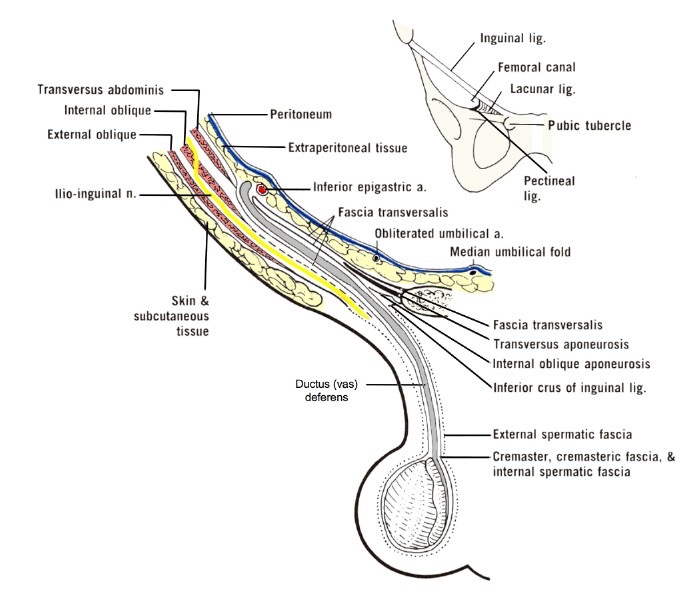 Tunica Vaginalis
Lies within the spermatic fasciae

Covers the anterior, medial and lateral surfaces of each testis

It is the lower expanded part of the processus vaginalis

Normally shut off just before birth from the upper part of the processus and the peritoneal cavity
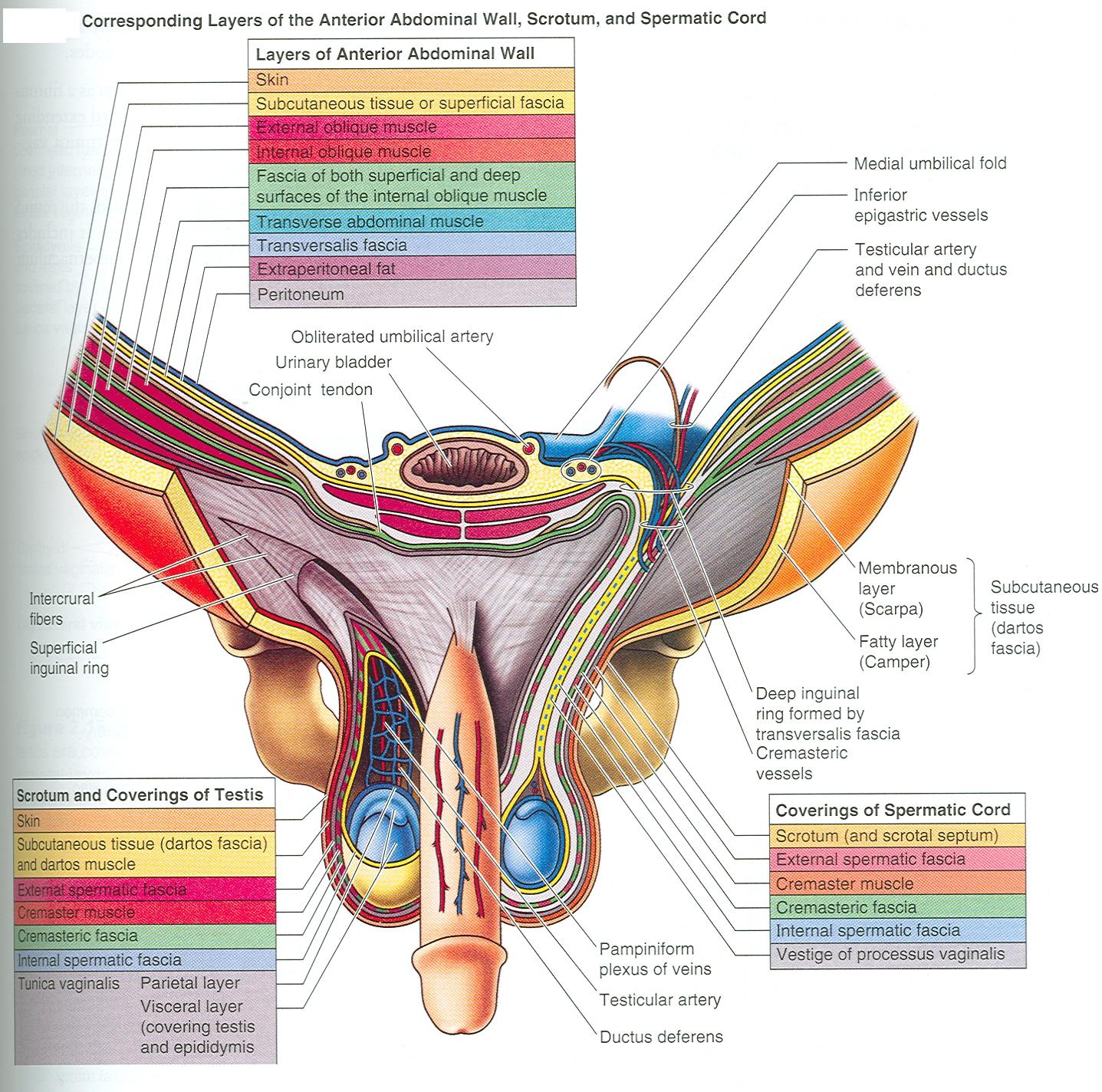 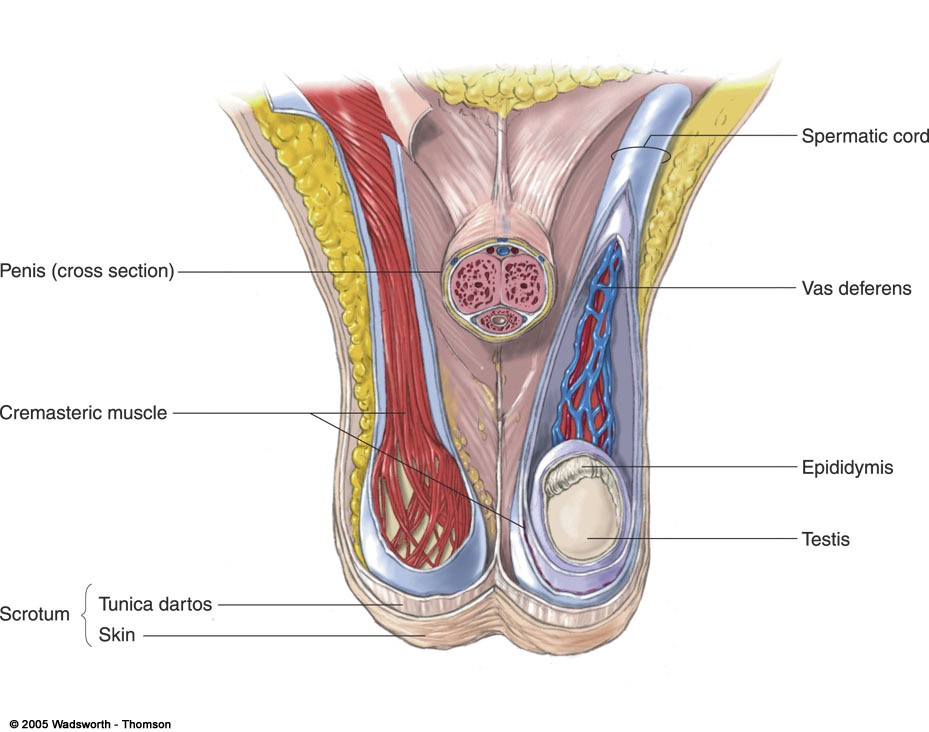 Internal structures of the scrotum
(contains vas deferens,
blood vessels, nerves, 
and cremasteric muscle)
(sperm-carrying tube)
(muscle fibers that control
the position of the testis 
in the scrotal sac)
(where sperm mature and 
are stored temporarily)
Fig :Internal structures of the scrotum. This illustration shows portions of the scrotum cut away to reveal the cremasteric muscle, spermatic cord, vas deferens, and a testis within the scrotal sac.
Testis
They are a firm, mobile organ, within the scrotum

Left testis usually lies at a lower level than the right

Upper end of the gland is tilted forward

Surrounded by a tough fibrous capsule, the tunica albuginea

A series of fibrous septa divide the interior of the organ into lobules

Lying in each lobule are one to three coiled seminiferous tubules

The tubules open into the network of channels called the rete testis

Small efferent ductules connect the rete testis to the upper end of the epididymis
Structures inside the testis
Seminiferous tubules
Thin, highly coiled structures where sperm production occurs.
Interstitial cells
Major source of androgens 
Located between seminiferous                               tubules
Epididymis
Site of sperm maturation
Runs along back of testis
Vas deferens
Sperm-carrying tube
Begins at the testis and ends at the urethra.
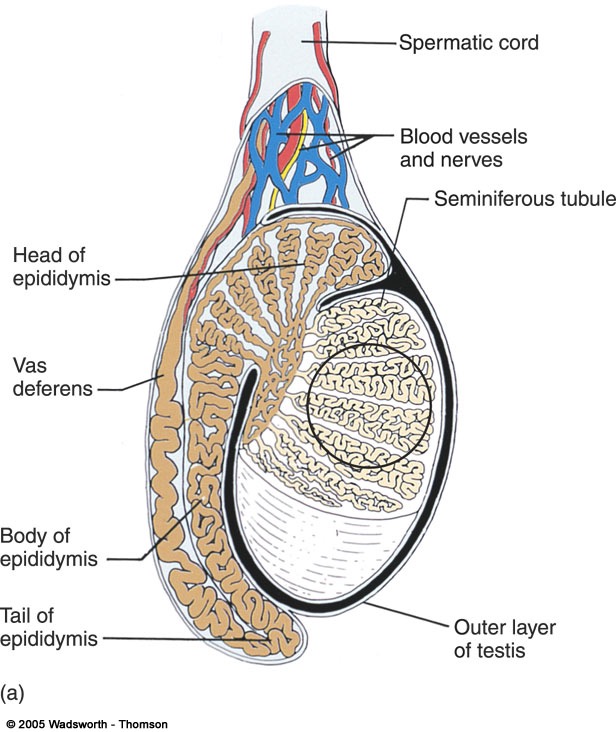 Overview: male sexual anatomy
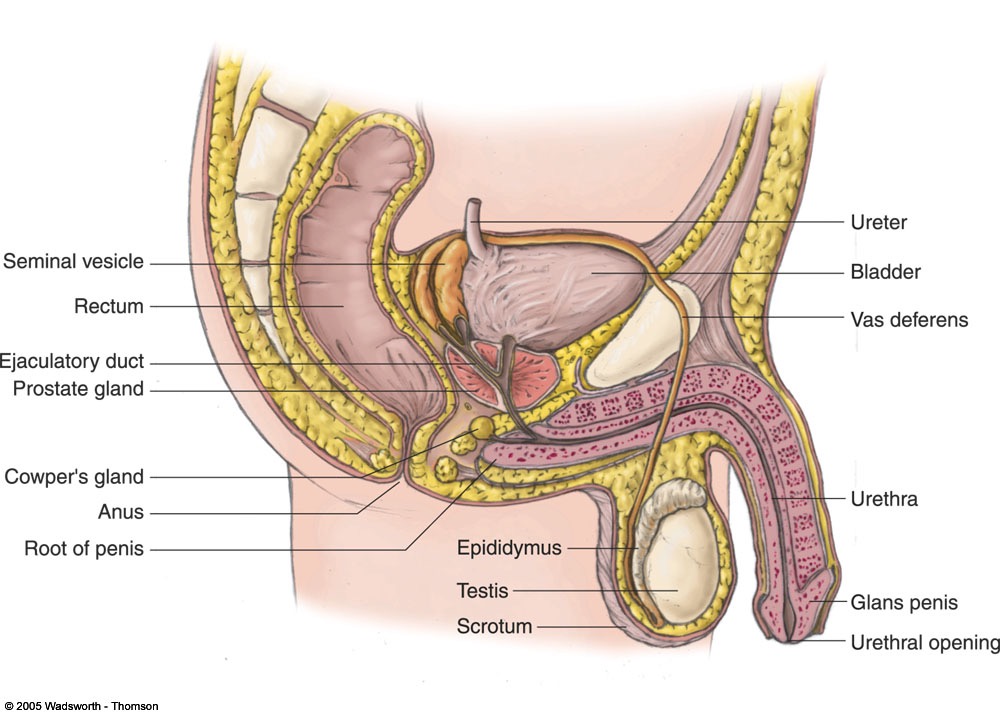 Fig :Male sexual anatomy: A cross-section side view of male reproductive organs.
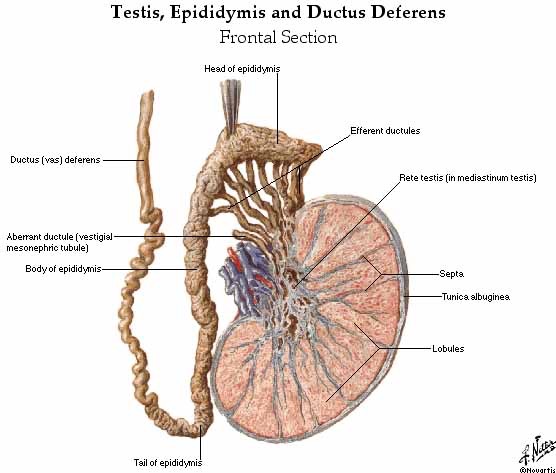 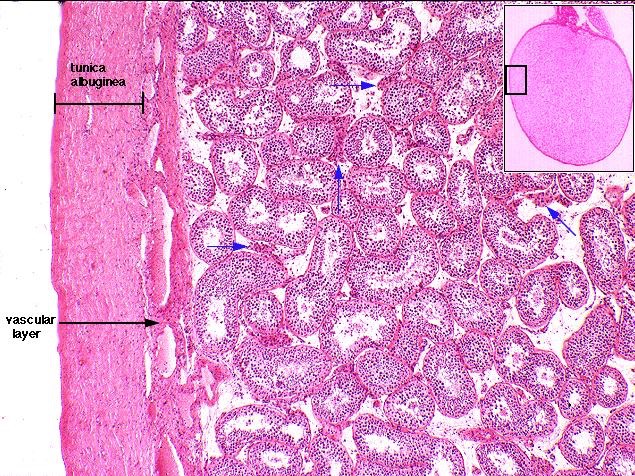 Blood supply of testes
Artery
- Testicular arteries Abdominal aorta at level L2

Vein
- Pampiniform plexus  reduced to a single vein  ascend through inguinal canal  Rt. testicular vein drains into I.V.C & Lt. testicular vein drains into Lt.renal vein
Lymphatic drainage of testes
Ascend in the spermatic cord
End in the lymph nodes on the side of aorta(Lumber or Para- aortic) nodes at level L1
Scrotum+ skin  inguinal canal lymphatic nodes
Nerve supply to testes
Autonomic nerves
Sympathetic fibers run with testicular artery from renal or aortic sympathetic plexuses
Afferent sensory nerve

Genital branch of the genitofemoral nerve
Supply the cremastric muscle
Scrotum By the above nerves + ilioinguinal nerve
Clinical Notes
Clinical conditions involving the scrotum and testes
Varicocele:
-The veins of the pampiniform plexus elongated & dilated
-  Lt side more common  venous pressure is higher
Common in young & adult

Vasectomy Infertility

Processus vaginalis
Upper part  obliterated just before birth
Lower part  Tunica vaginalis
Congenital anomalies of processus vaginalis
1- persist indirect inguinal hernia
2- Narrowed congenital hydrocele
3- Obliterated upper & lower part  encysted hydrocele of the cord
Abnormality in testis & scrotum……..cont
Hydrocele
Accumulation of fluid within the tunica vaginalis of the testis

Causes
1- Inflammatory
2-  idiopathic
Tapping ahydrocele  structures (all layers covering the testis, skin tunica vaginalis)traversed by the cannula
Congenital anomalies of the testes
Cryptorchidism
Incomplete descent of testis although traveling down normal pathway
It may be found in
1- Abdominal cavity
2- In inguinal canal
3- At superficial inguinal ring
4- In upper part of scrotum

 Maldescent
- Testes  travel down an abnormal pathway
1- Superfacial fascia
2- Root of penis
3- Perineum
4- In the thigh
Cryptorchidism
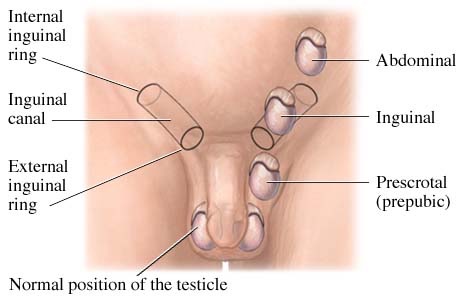